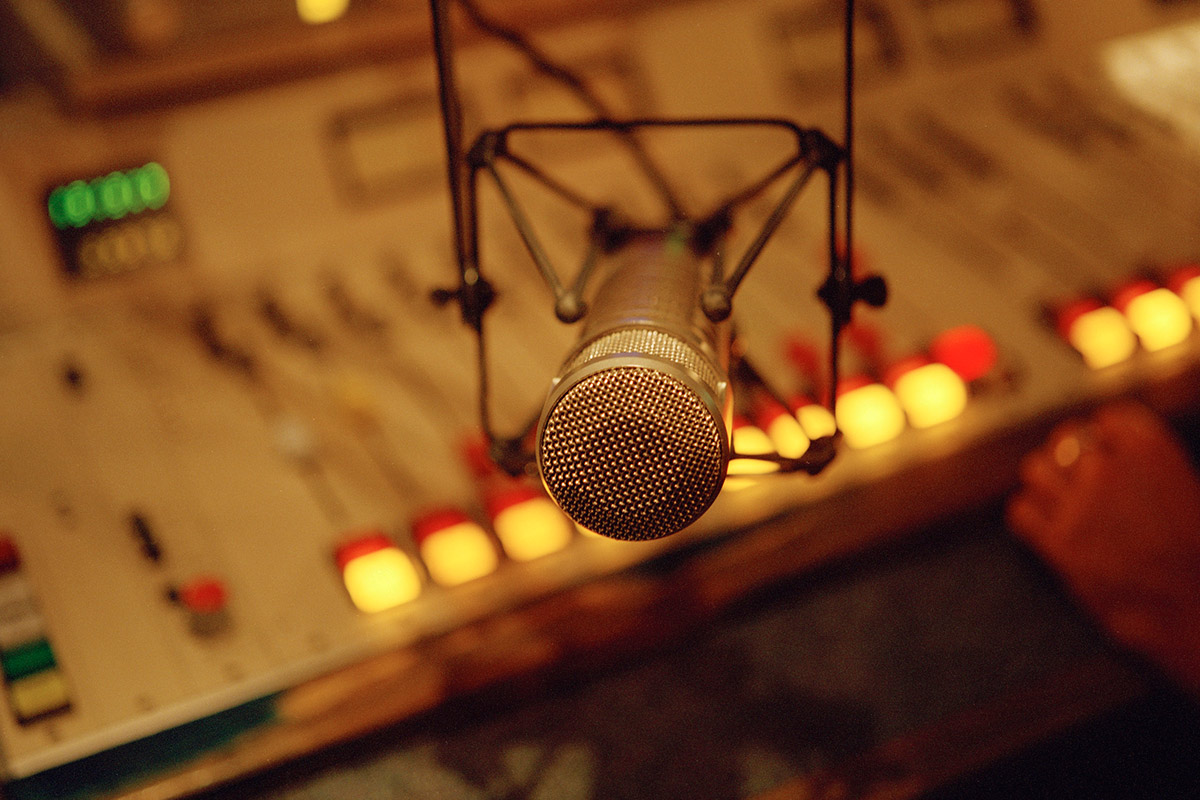 Puesta en marcha de un proyecto de radio escolar.
PIE Sintoniza. Curso 2021/2022

Álvaro Yugueros Martín. CEIP Arcipreste de Hita
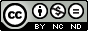 Esta foto de Autor desconocido está bajo licencia CC BY-NC
Fase I del P.I.E
Sesión 1
Sesión 2
Elementos técnicos de vuestro estudio.
Uso y manejo de diferentes herramientas y programas.
Edición y montaje de los programas.
Fases de la puesta en marcha de un proyecto de radio.
Mostrar experiencias y proyectos de otros centros.
Ideas básicas para poner en marcha un proyecto.
Consejos para grabar.
   Objetivo: Empecéis a pensar en el     formato de vuestro proyecto.
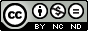 Mi experiencia en proyectos de radio.
Puesta en marcha del proyecto "Radio Mochila" CEIP San Ildefonso en la localidad de Camponaraya (León) - Curso 2015/16.
Coordinador del proyecto de radio "El Arcipreste en la Onda" del CEIP Arcipreste de Hita de la localidad del Espinar (Segovia) desde el curso 2016/17.
Centro mentor PIE Sintoniza curso 2020/2021.
Coordinador del seminario de radio escolar de Segovia.
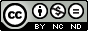 Beneficios del trabajo de radio.
Trabajo de habilidades comunicativas.
Trabajo de competencia lingüistica (escritura, redacción, lectura, comprensión, entonación, síntesis, ....).
Trabajo en equipo.
Competencias clave: digital, aprender a aprender, competencias sociales y cívias, sentido emprendedor.
Fomenta la investigación.
Aprender jugando.
Reforzar contenido de todas las asignaturas.
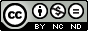 Preguntas para empezar
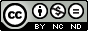 Pasos a seguir:
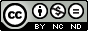 Pasos a seguir:
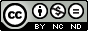 Pasos a seguir:
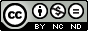 Experiencias previas: "Radio Mochila" y "El arcipreste en la Onda"
Curso 15-16 "Radio Mochila":

Centro de 1-2 líneas. Unos 170 alumnos en 12 clases.
Programas trimestrales.
30 minutos de duración.
Todo el centro a la vez.
Cada clase hacía una sección, a veces en colaboración con especialistas.

http://ceipsanildefonso.centros.educa.jcyl.es/sitio/index.cgi?wid_seccion=21
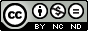 Experiencias previas: "Radio Mochila" y "El arcipreste en la Onda"
Curso 16-17 "El arcipreste en la Onda":

Centro de 3-4 líneas. Unos 650 alumnos en 21 clases.
Programas quincenales.
12-15 minutos de duración.
Cada clase hace un programa.
Los especialistas pueden participar haciendo programas.

http://ceiparciprestedehita.centros.educa.jcyl.es/sitio/index.cgi?wid_seccion=29&wid_item=162
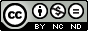 El arcipreste en la Onda
Surgió a raíz de un proyecto Europeo Erasmus +.
Formación en diversas movilidades.
Creación de un grupo de trabajo.
Proyecto de centro.
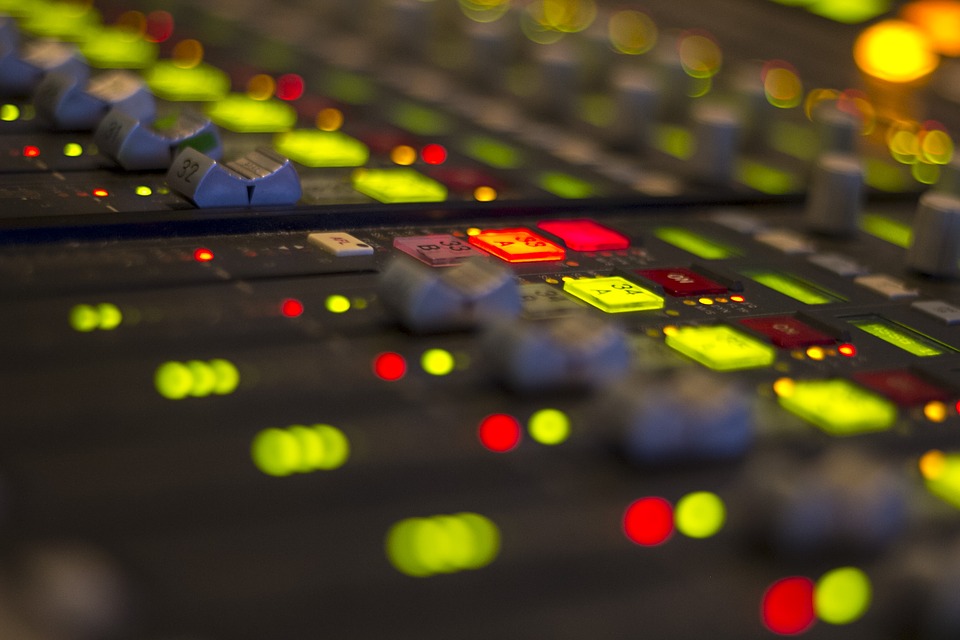 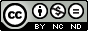 Colaboraciones externas.
Onda el Espinar- Emisora de radio local
La radio en el cole

La tertulia de los viernes.-  Proyecto ”externo” con alumnos de periodismo y del resto de centros de la localidad (escuela de adultos, IES María Zambrano y CRA San Rafael)

Colaboración con otros centros y países.
Programa Canadá
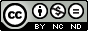 Proceso seguido
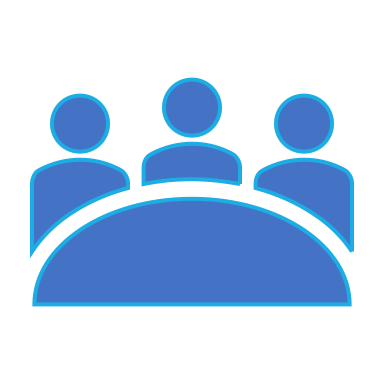 Nombrar un coordinador.
Funciones:

Dirigir las reuniones.
Recopilar el material.
Montar los programas
Subirlos a la página  web del colegio.
Determinar la estructura del programa y las diferentes secciones.
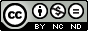 Proceso seguido
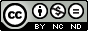 Secciones de la radio escolar
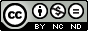 El proceso de grabación. Fases.
Cada profesor es el responsable de grabar su sección. Normalmente se grababa en horas de clase o en recreos.

Las fases el proceso son las siguientes:

 Elaboración del guion.
Ensayo.
Grabaciones.
Elección de la mejor toma.
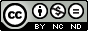 El proceso de grabación. Materiales.
Para grabar no se necesita nada especial. Un teléfono móvil y un radio casete.
Con el radio casete se puede poner música la música que se necesite. Jugando con el volumen se puede atenuar la música y dejarla de fondo, o quitarla del todo.
Con un teléfono móvil con grabadora de sonidos se graba todo.
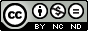 El proceso de grabación. Materiales.
Muy recomendable practicar con el móvil previamente. Aunque tengamos un equipo mejor, muchas veces no lo podemos sacar, por lo que necesitamos usar móviles o grabadoras.

Los programas se montan con un programa de edición de audio. Audacity.
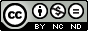 El proceso de grabación. Materiales.
Vuestra dotación:
Mesa de sonido.
Auriculares.
Micrófonos.
Ordenador.
Cables y otros accesiorios (amplificador auriculares, clavijas, etc.)
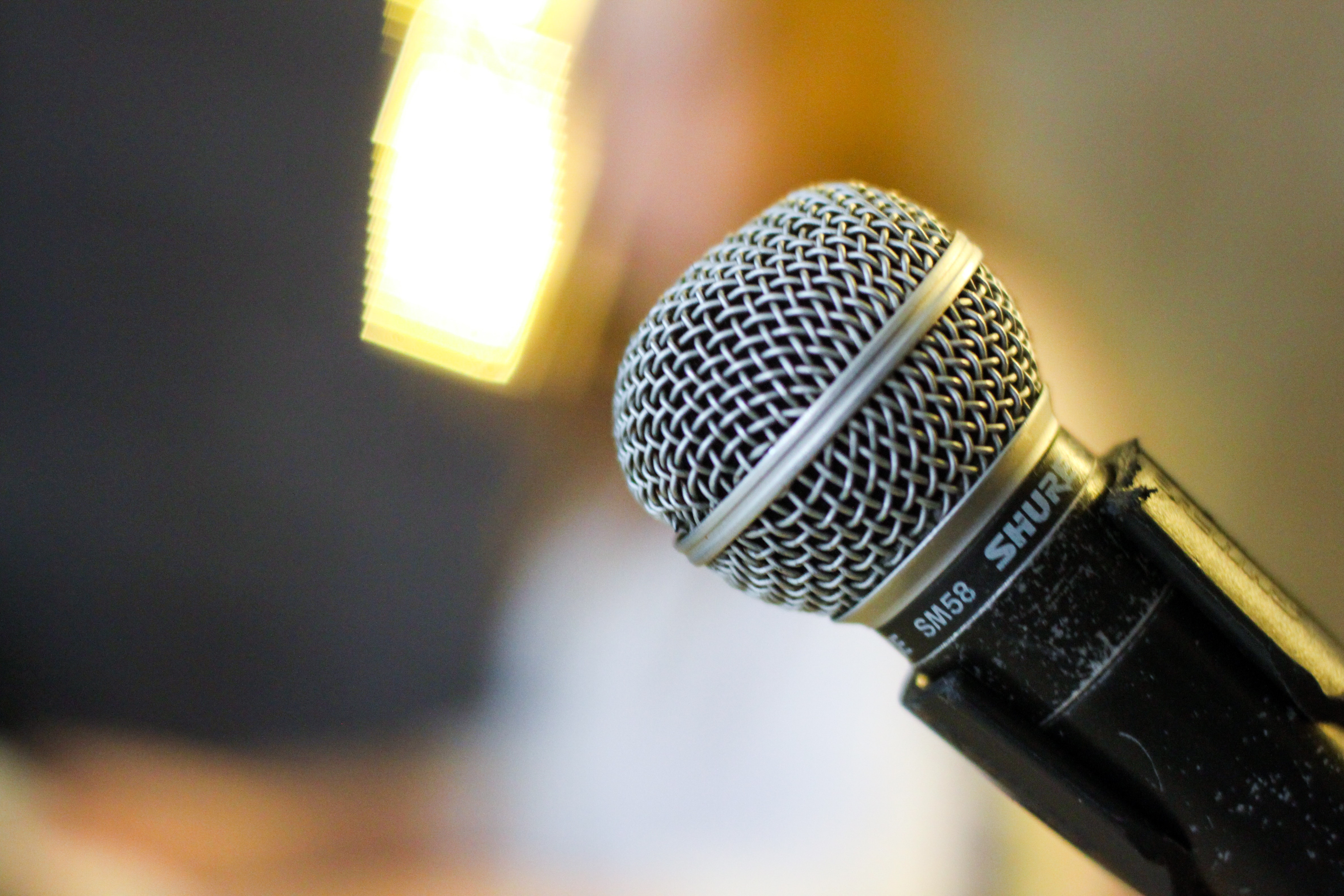 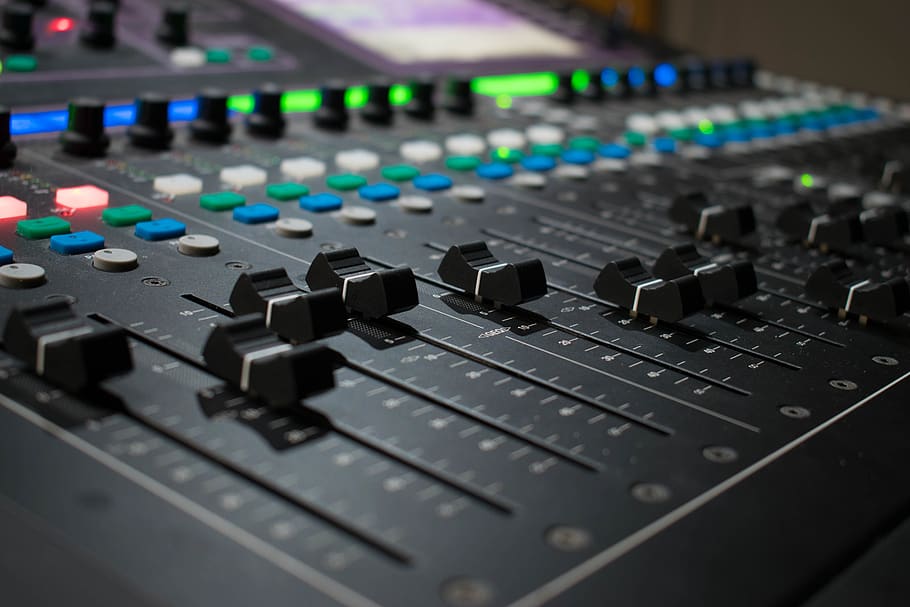 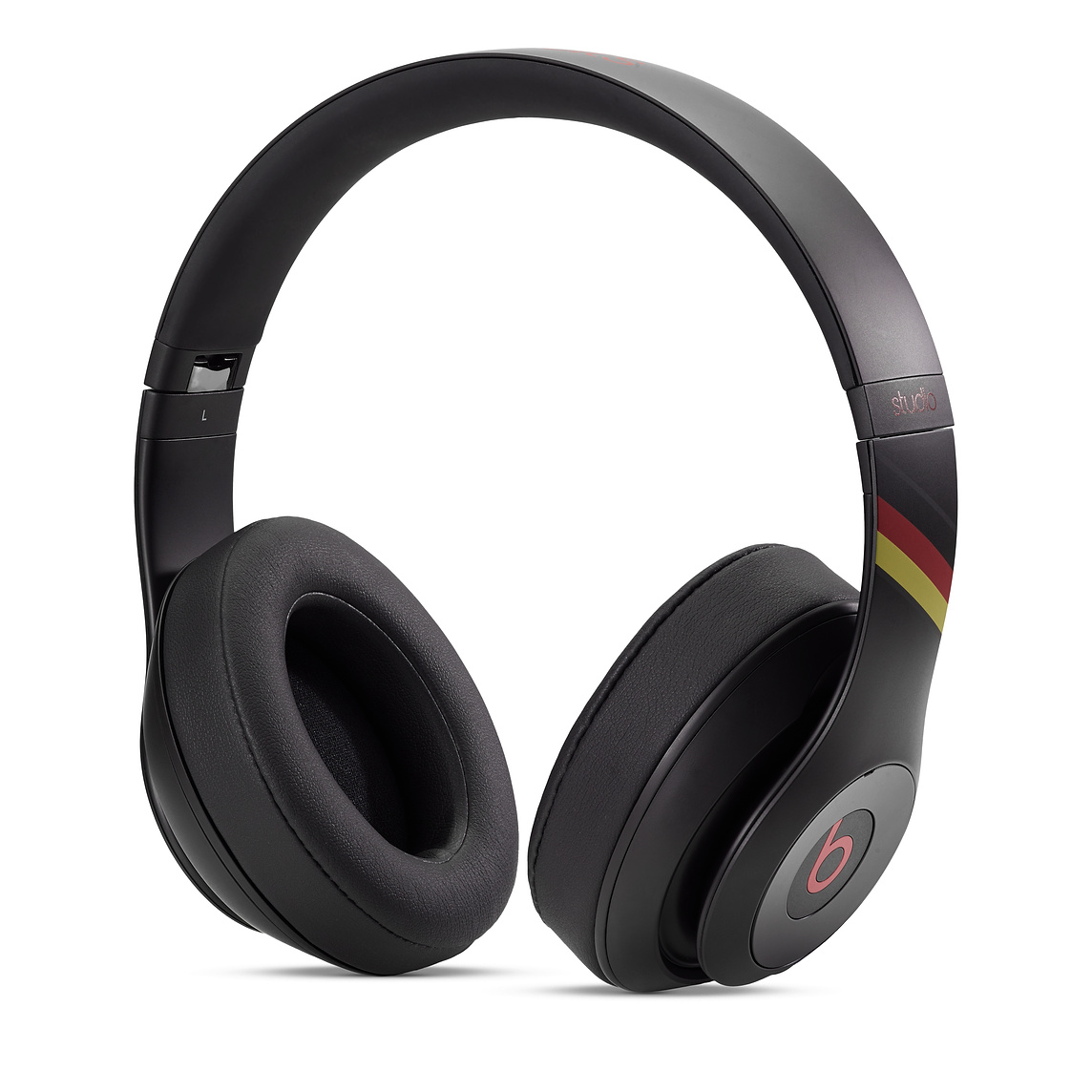 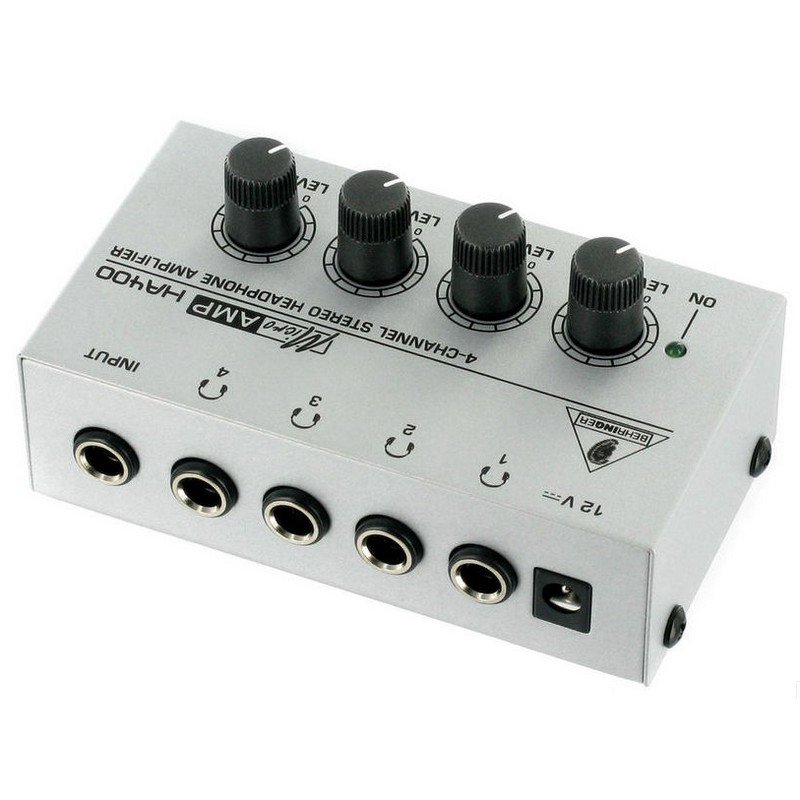 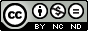 El proceso de grabación.
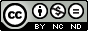 ¿Cómo lo hacemos nosotros?
En clase hacemos una lluvia de ideas para decidir las secciones.
Repartimos a los alumnos en la sección que va a hacer.
Elaboramos los guiones, los revisamos y hacemos los cambios oportunos.
Bajamos en turnos al estudio a grabar.
Entregamos el material al coordinador.
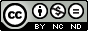 El montaje y edición de los programas.
Una vez que ya están todo el proceso de grabación realizado, el material se entrega en bruto al coordinador para montarlo.
Se utiliza el programa “Audacity”.
Con este programa se selecciona lo que se va a publicar, se une, se añaden los elementos necesarios y se ponen los efectos que se deseen.
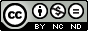 El programa es gratuito y se puede descargar desde su propia web:

https://www.audacityteam.org
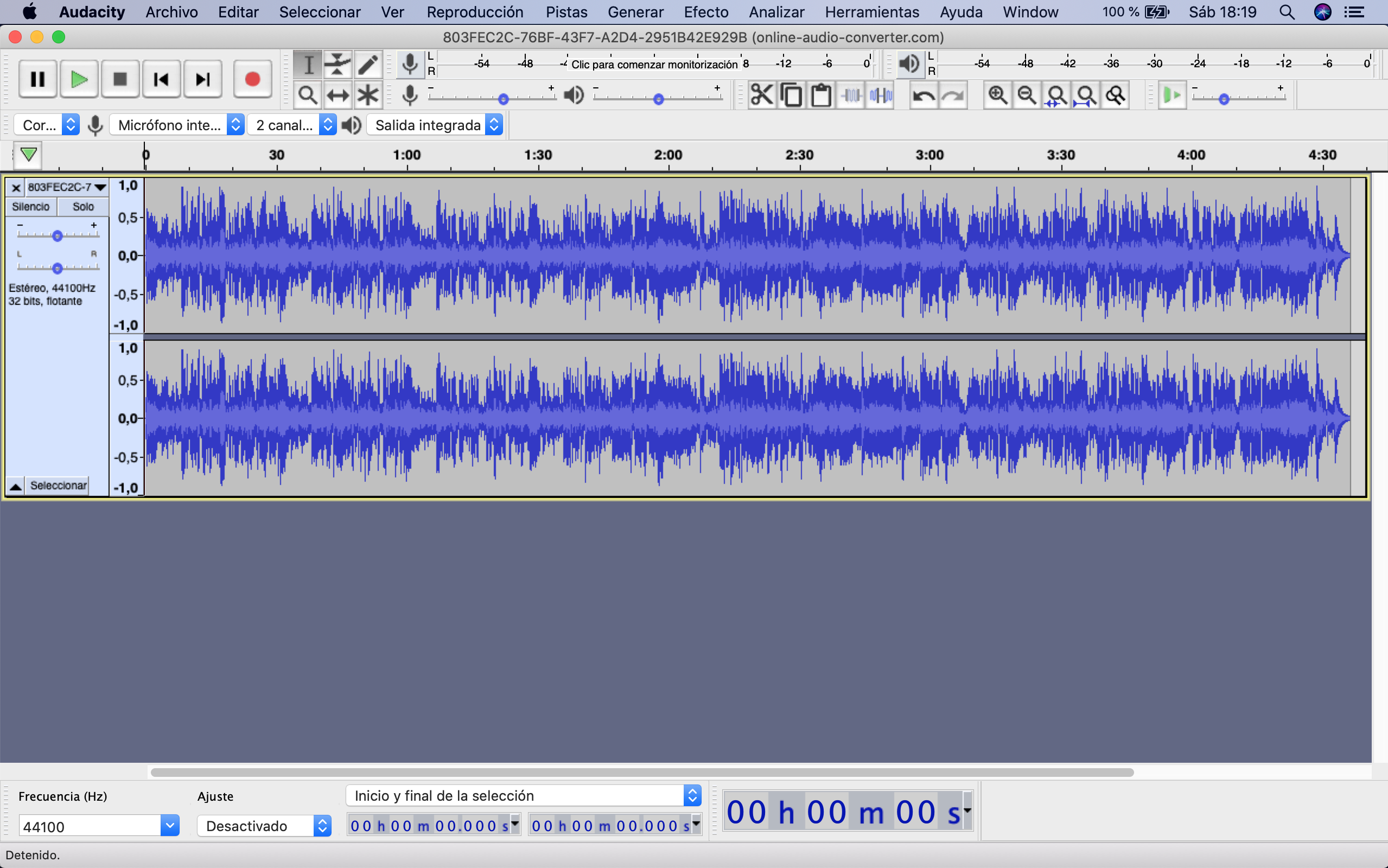 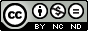 La publicación de los programas.
Una vez terminado todo el proceso, sólo falta publicar el programa para que se pueda escuchar.
Diversos métodos: 
Web del centro.
Blogs.
Plataformas de podcasts.
Plataforma de distribución de audio.
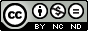 ¿Cómo lo hacemos nosotros?
Subimos los programas terminados a una plataforma de distribución de audio: Soundcloud.
https://soundcloud.com/user-143941018

Sacamos un código para integrar el programa en nuestra web.
Publicamos los programas en la web y en nuestros blogs de proyectos europeos.
Damos difusión en nuestras redes sociales.
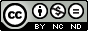 Algunos consejos:
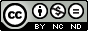 Algunos consejos:
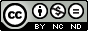 Algunos consejos:
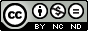 Algunos consejos:
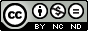 Atención a algunos detalles
Permisos de imágenes/voz

Derechos de autor/licencias de uso.
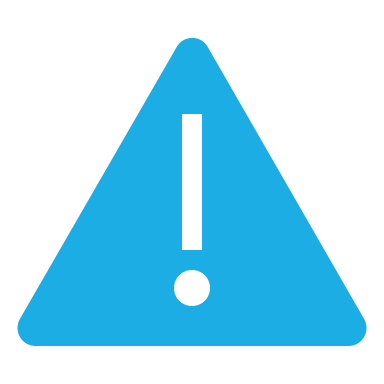 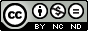 Derechos de autor –Licencia de uso
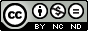 Derechos de autor
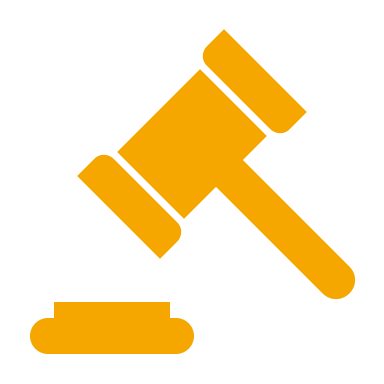 Deberíamos pagar siempre que hagamos uso de música.

Excepción: Ley 23/2006, de 7 de julio, por la que se modifica el texto refundido de la Ley de Propiedad Intelectual, aprobado por el Real Decreto Legislativo 1/1996, de 12 de abril. Artículo 32
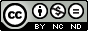 1. Es lícita la inclusión en una obra propia de fragmentos de otras ajenas de naturaleza escrita, sonora o audiovisual, así como la de obras aisladas de carácter plástico o fotográfico figurativo, siempre que se trate de obras ya divulgadas y su inclusión se realice a título de cita o para su análisis, comentario o juicio crítico. Tal utilización sólo podrá realizarse con fines docentes o de investigación, en la medida justificada por el fin de esa incorporación e indicando la fuente y el nombre del autor de la obra utilizada. […]

2. No necesitará autorización del autor el profesorado de la educación reglada para realizar actos de reproducción, distribución y comunicación pública de pequeños fragmentos de obras o de obras aisladas de carácter plástico o fotográfico figurativo, excluidos los libros de texto y los manuales universitarios, cuando tales actos se hagan únicamente para la ilustración de sus actividades educativas en las aulas, en la medida justificada por la finalidad no comercial perseguida, siempre que se trate de obras ya divulgadas y, salvo en los casos en que resulte imposible, se incluyan el nombre del autor y la fuente.
Ley 23/2006
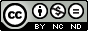 Opciones:
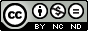 Otras opciones
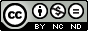 Descargar música de YouTube
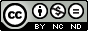 Posibles ideas para vuestro Centro
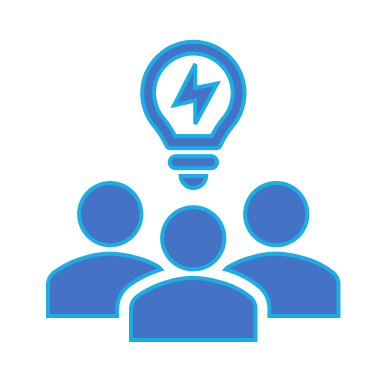 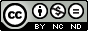 Posibles ideas para vuestro Centro
Programas cortos:
Hacer programas a turnos por clases.
Hacer secciones por clases y dejarlas fijas o ir rotando.
Programas más largos:
Que cada profesor/asignatura haga su propio programa, y que cada clase hable de una cosa en concreto.
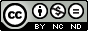 Radio EduRed de Radios Escolares de ValaldolidRadio Digital de CanariasRadio IES Lázaro Carreter (Madrid)RadioEscolarNet
Otros ejemplos de radios escolares
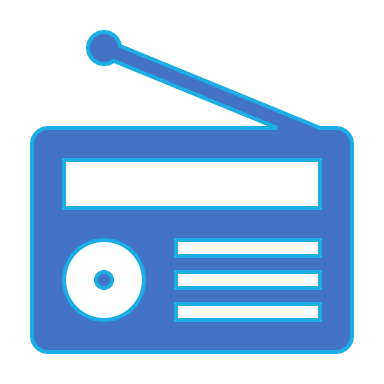 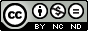 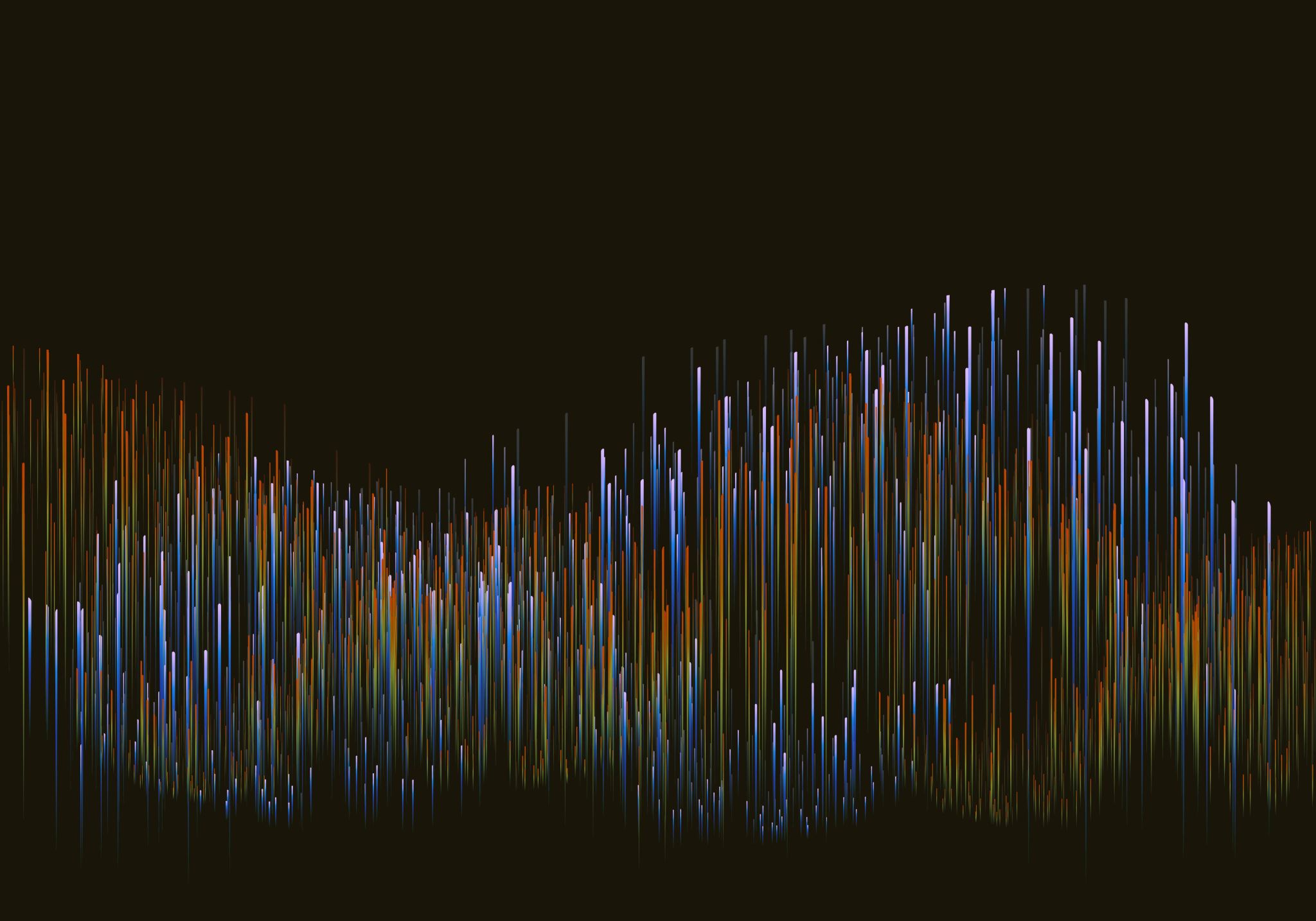 Gracias por vuestra atención.
Autor: Álvaro Yugueros Martin. 2021 .
Esta obra está bajo una licencia de Creative Commons Reconocimiento-SinComercial-SinObraDerivada 4.0 Internacional.
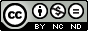